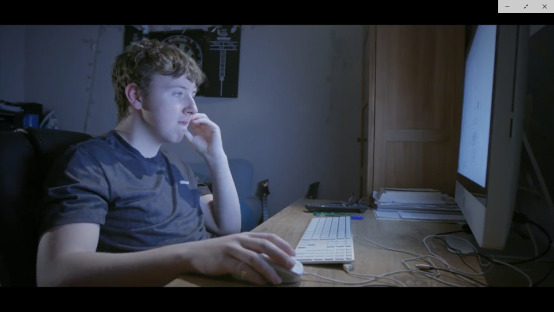 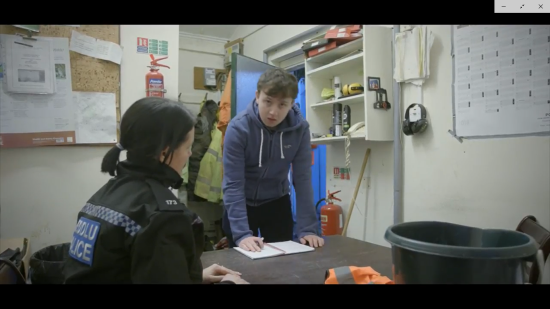 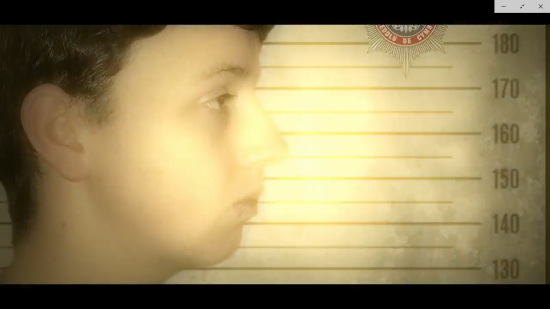 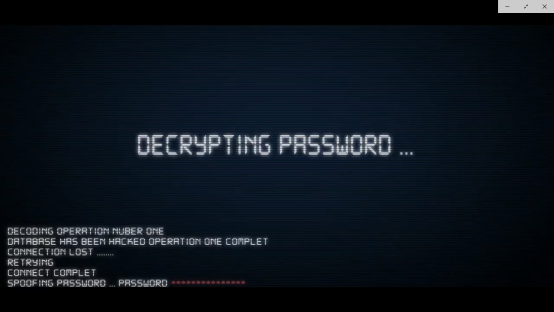 Peidiwch â Chamu at Seiber DrosedduDon’t Cross the Lineto Cyber Crime
Adnodd 1 — Resource 1
Aim
To raise awareness of cyber crime
We are learning…
What cyber crime is
What the Law is in relation to cyber crime
How to use digital devices safely and responsibly
Why cyber crime is not a victimless crime
What future opportunities are open to young people with cyber skills  
What to do when we need help.
Key Words
seiber drosedd
sgiliau seiber
canlyniadau
dioddefwr
cyber crime
cyber skills
consequences
victim
Agree or
Disagree
It’s okay to share your password with close friends.
Agree or
Disagree
It’s fun to guess someone else’s password.
Agree or
Disagree
It’s funny to post a status on my friend’s social media account without them knowing.
Agree or
Disagree
The best part of gaming is modifying them (modding).
Agree or
Disagree
Some cyber crime is harmless.
Agree or
Disagree
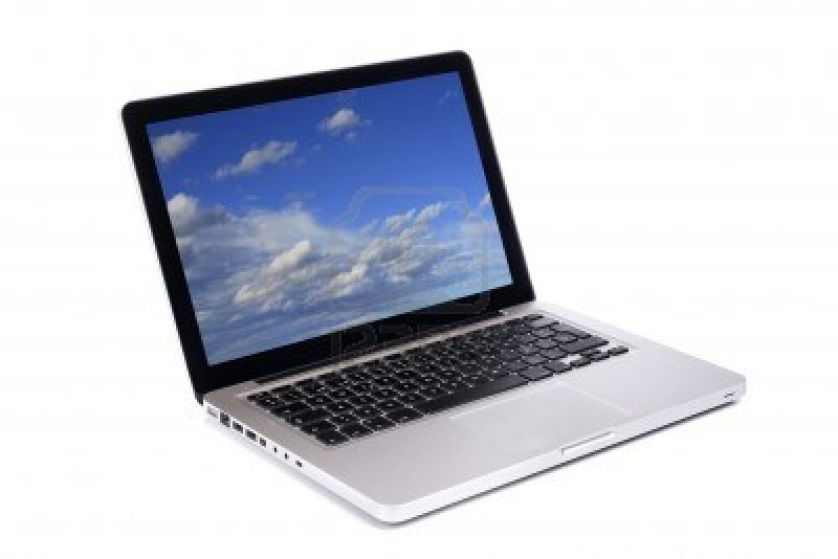 Cyber crime is…
committed when 
digital devices are illegally used against other people or systems.
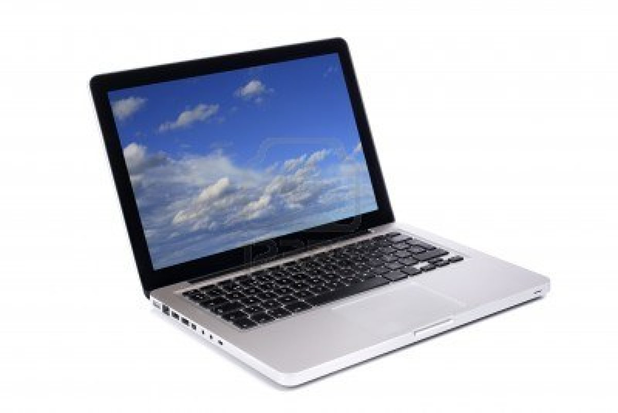 Don’t Cross the Line to Cyber Crime
schoolbeat.cymru/cyber-crime-film
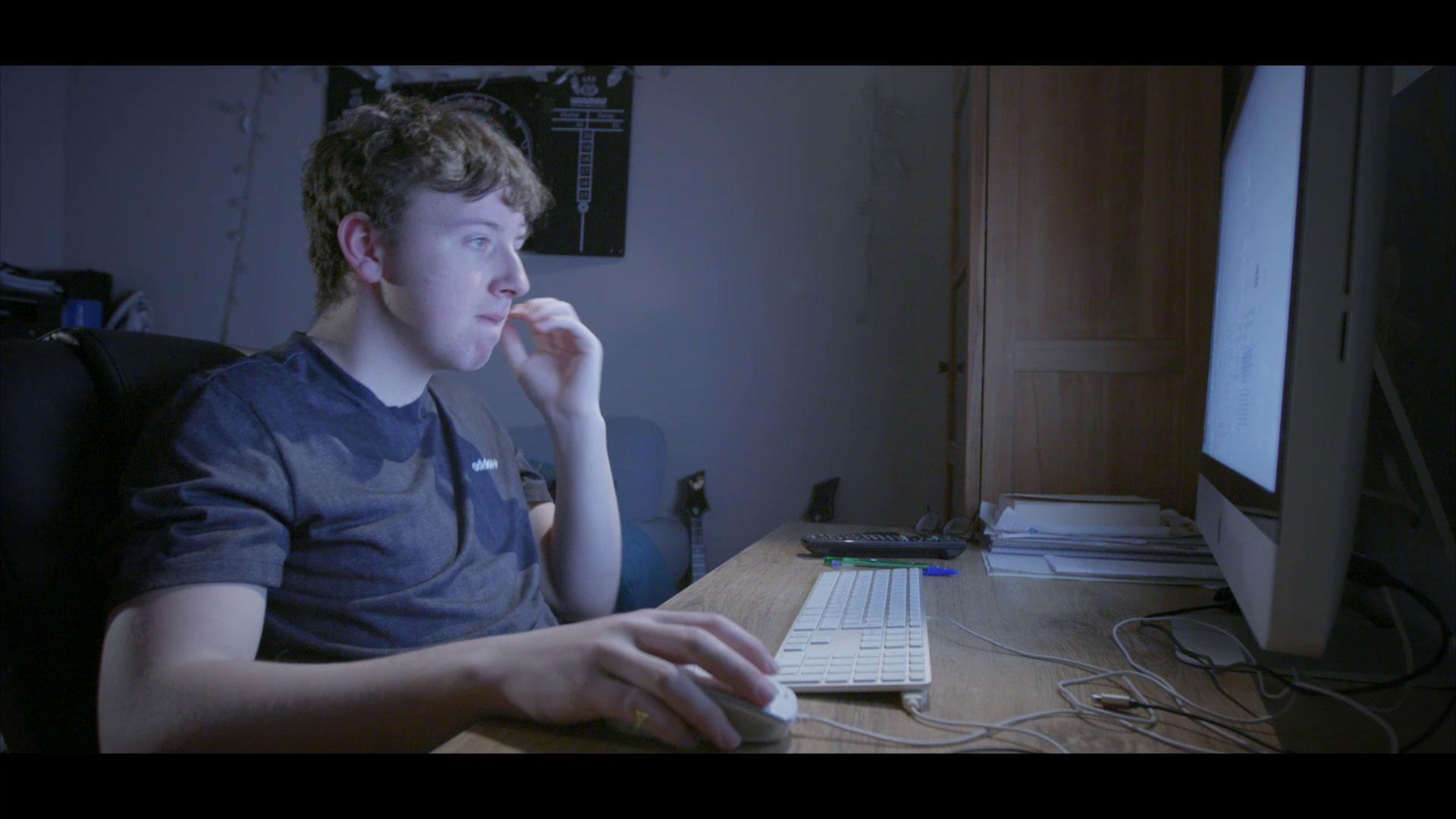 Jigsaw activity
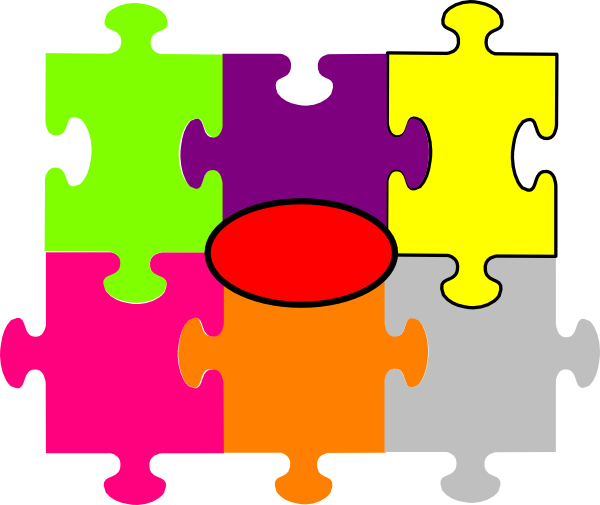 Whenwas thewrongchoice made?
What happened?
Who?
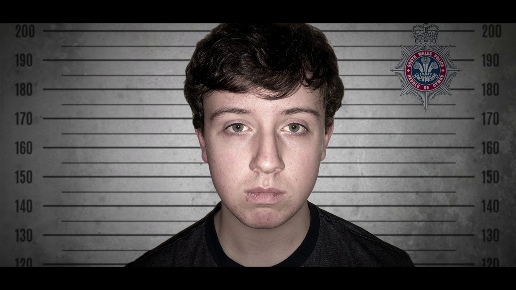 When didhe breakthe Law?
Why?
What were theconsequences?
Who?
Jack was playing online games with his friends.

What happened?
Jack committed cyber crime.

When was the wrong choice made?
Jack chose to use cheats to beat the system.  It was all about cracking the code.
Jack joined chat rooms where he learnt tricks from other like-minded people.

Why?
Jack became addicted to online gaming. 
Jack believed he would not be found out.

When did he break the law?
Jack used his friend’s password to buy game ammunition.
While online, Jack stole his friend’s gold.
Jack was hacking people’s accounts and threatening them to demand money.
Jack disabled his school’s website which caused mayhem! 

Consequences
Jack was arrested and charged with cyber crime offences. He had lied, had  no  job and no career.
Jack was found guilty of cyber crime offences and given a suspended prison
sentence and 150 hours of community service.
When did Jack start to break the Law?
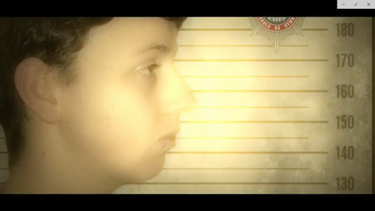 Consequences Scenarios
Scenario 1
Jack broke the law by using his friend’s password to buy game ammunition. 

Who are the victims?
How were they affected?
Scenario 2
Jack broke the Law by threatening people to demand money. 

Who are the victims?
How were they affected?
Scenario 3
Jack broke the law by 
disabling his school’s website. 

Who are the victims?
How were they affected?
Pathways to successHow you can use your cyber skills
Cyber security includes the use of technology and skills to protect systems, networks and data from attack.
Ethical Hacker £50K
Information Security Manager £70K
Game Developer  £50-60K
Cyber Crime analyst £35K
Forensics Investigator £40K
Web Vulnerability Analyst £30K
Data Miner £35K
If you have the skills there are lots of jobs that pay well!
What have you learnt today?
After today’s lesson                             I now know…
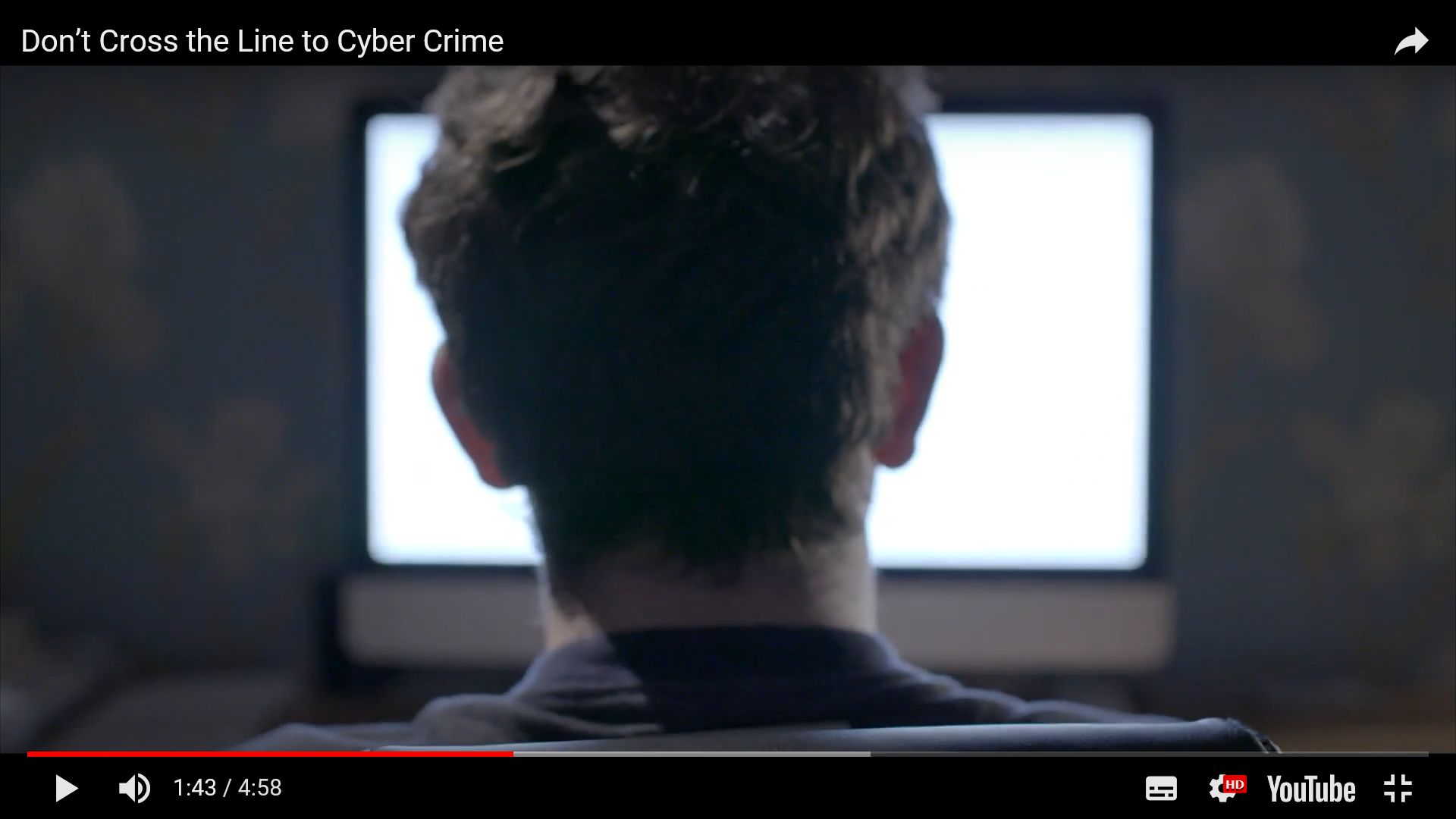 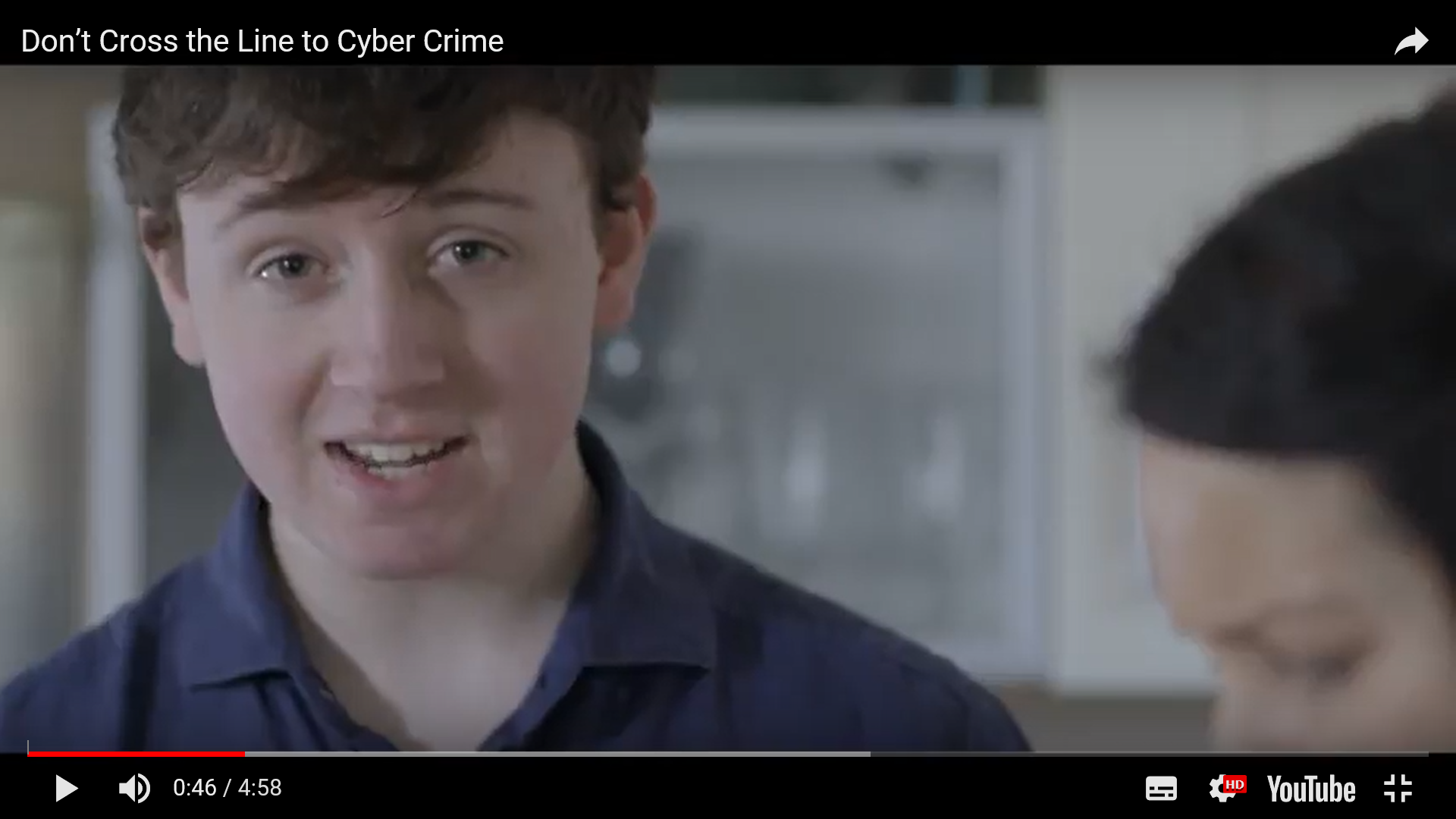 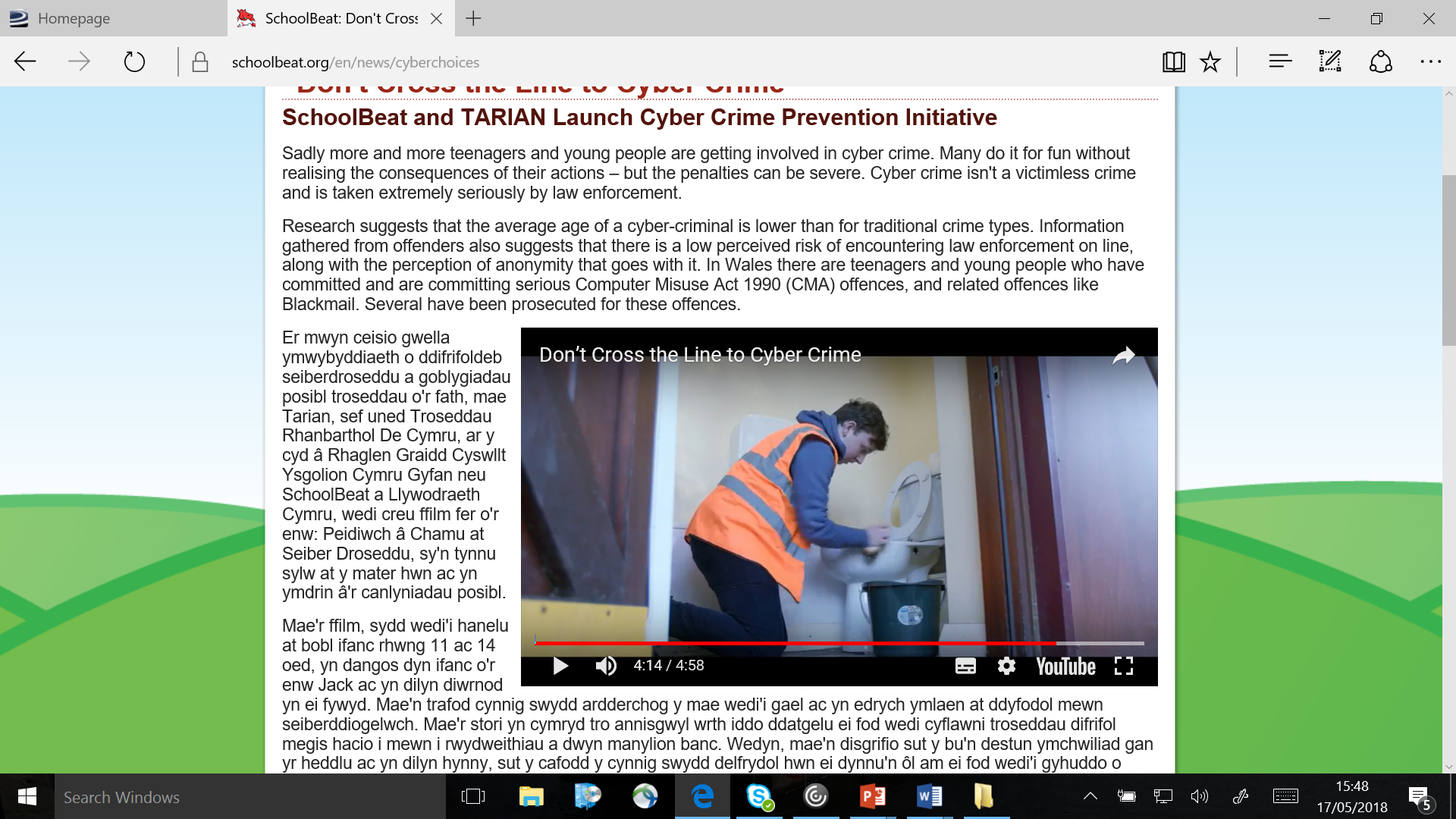 After this lesson I…
can explain what cyber crime is

can identify the steps that could lead to criminal activity online

know the Law relating to cyber crime 

understand that cyber crime is not a victimless crime

am aware the career opportunities open to me
know who to go to for help
Help and Support
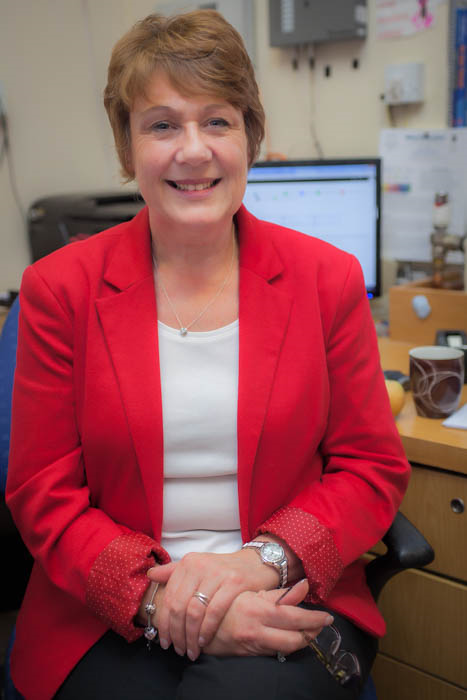 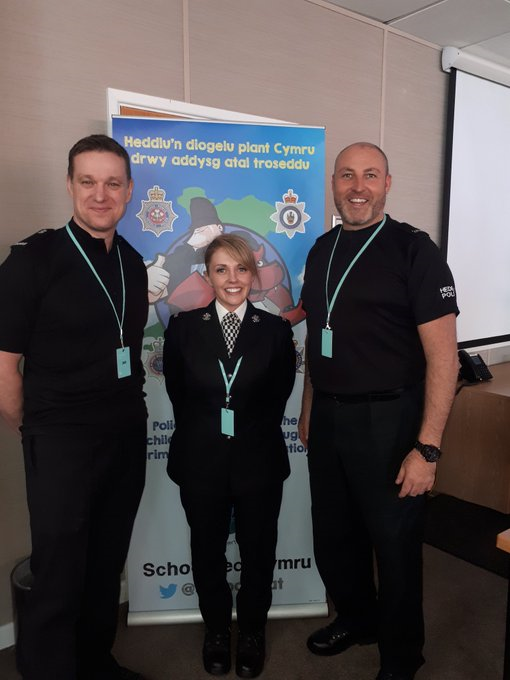 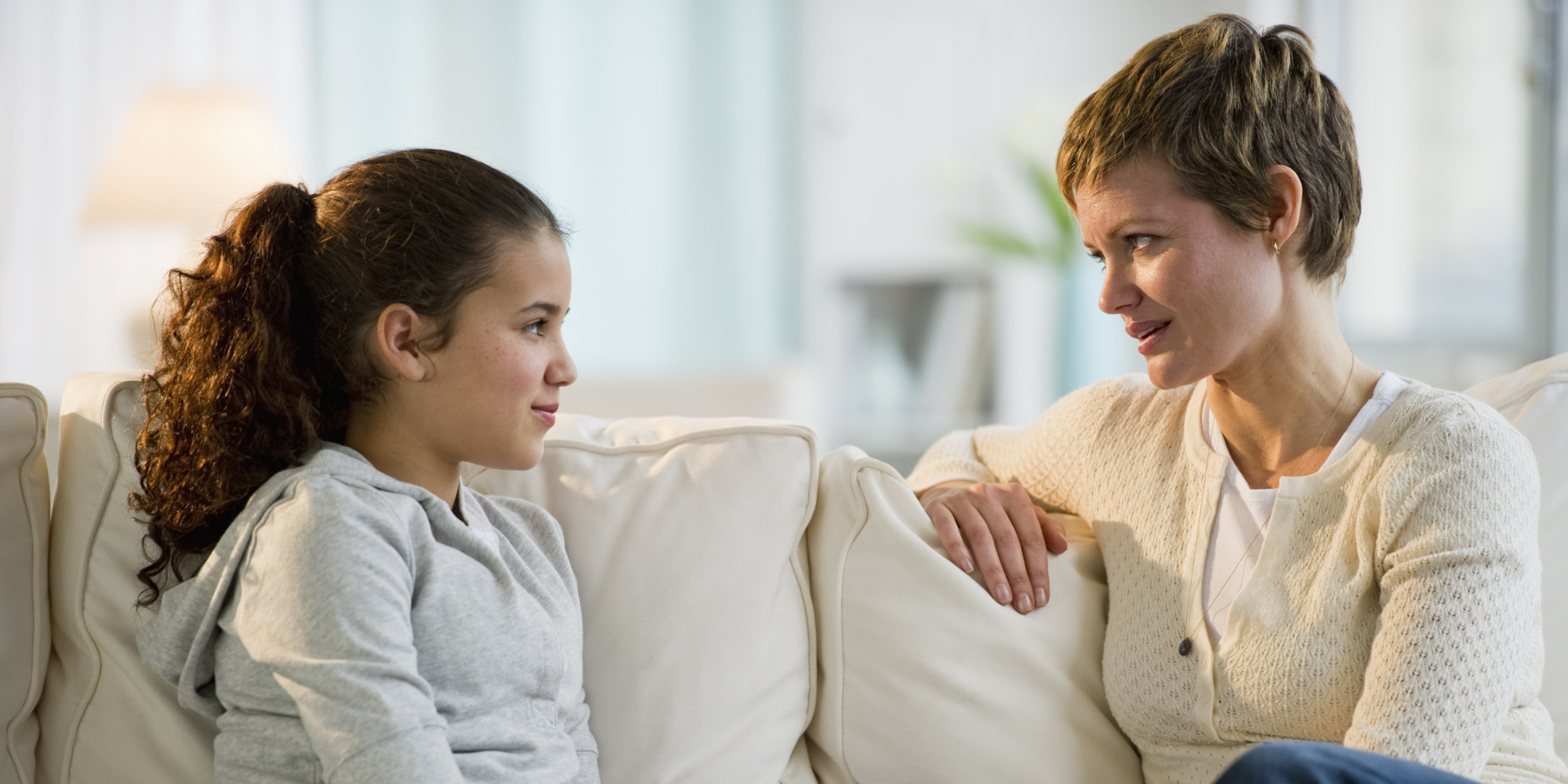 Trusted adults
Teacher or
Designated 
Safeguarding Person
School Community
Police Officer
Local Cyber Crime Team
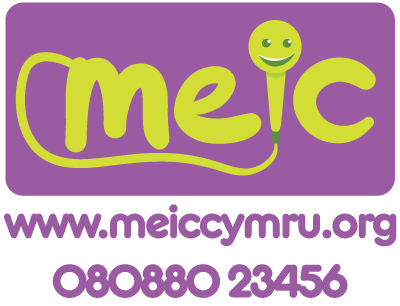 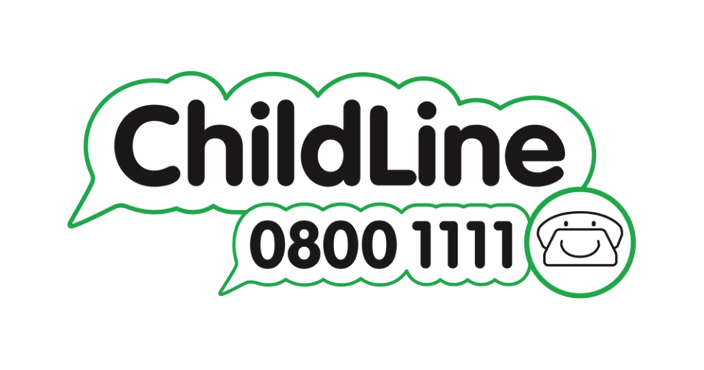 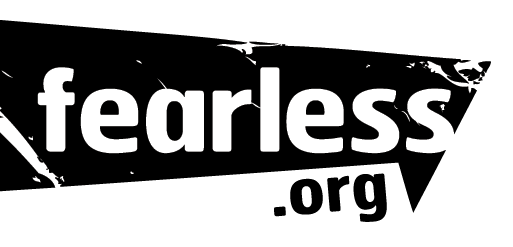 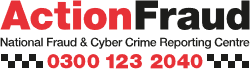